VON – County of Lambton Student Nutrition
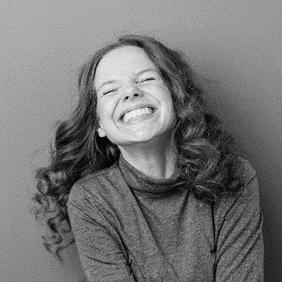 United Way Funding
Student Food Nutrition Program - $16,650
Children helped by Student Food Nutrition Programin 2023-24
15,356 Youth Helped
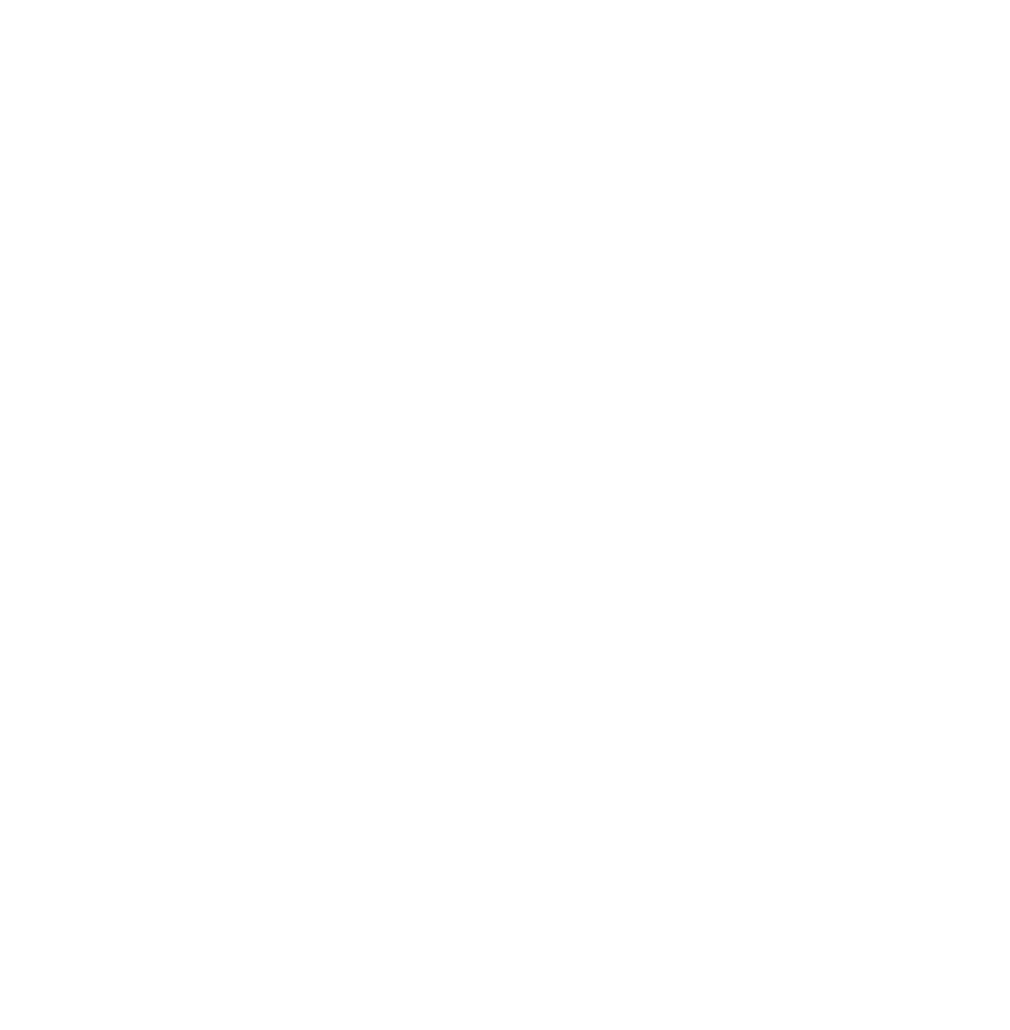 Program Description
The Student Food Nutrition program provides healthy food by allowing students to access the program nonjudgmentally.  It is offered during the school day, so it is easy to access, and it is consistent and free for students. 
Since COVID-19 local food bank use has increased substantially.  This program helps ease the need so students can directly access food at school.  
Products provided are fruits and vegetables as well as food credits to schools to directly buy grains and dairy products.  All foods fit within the Nutritional Standards of the Student Nutrition Program.
School Food Nutrition Program
100% of the 26 locations of the School Food Nutrition program adhered to the Ontario nutrition standards
75% of the Lambton County Ontario Student Nutrition Program applications were offered food through this program
100% of the 26 School Food Nutrition programs provided the food safety program
Program Results
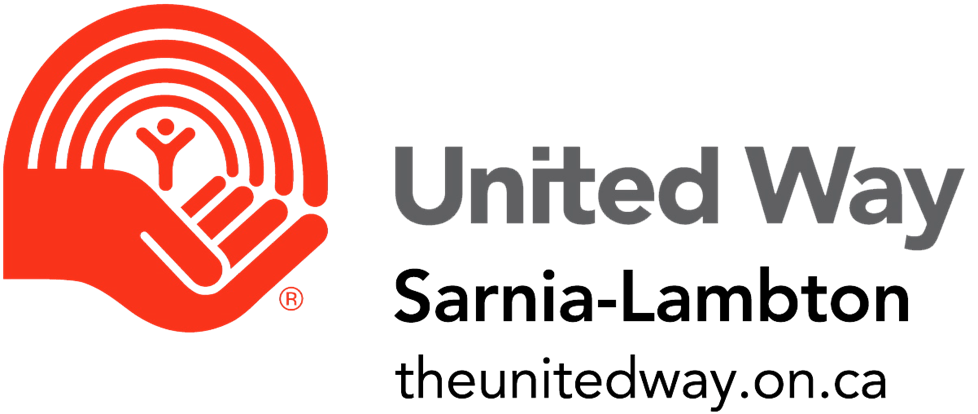 Testimonials
London Road School:
“The benefits that the fruit and vegetables program bring to our school are immeasurable.  We have a very unique population of students in our school.  This food creates security in knowing that they will always have food when needed.  The program also helps us ensure that the food is healthy and learn the benefits of eating healthy.”

In School volunteer:
“As an organizer of the program within the school I love the options provided to us.  I can ensure there are a nice variety of choices each week along with an educational piece on each fruit and vegetable.  I also love that all the food is delivered right to the school.  This makes organization and distribution to the students very efficient.”
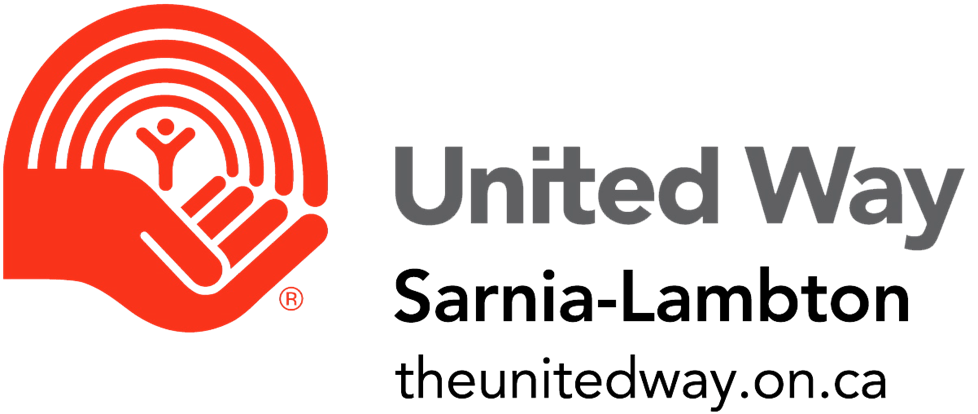